Accelerating a Social Mission Research Agenda
Clese Erikson, M.P.Aff & Margaret Ziemann, mph
The Fitzhugh mullan institute for health workforce equity the George Washington university
Acknowledgements
This project was supported by the Bureau of Health Workforce (BHW), National Center for Health Workforce Analysis (NCHWA), Health Resources and Services Administration (HRSA) of the U.S. Department of Health and Human Services (HHS) as part of an award totaling $450,000, with zero percent financed with non-governmental sources. The contents are those of the author[s] and do not necessarily represent the official views of, nor an endorsement by HRSA, HHS, or the U.S. Government.

Special thanks to Noah Westfall for his research support
Workshop Agenda
PART I
Introduction to ‘Social Mission’
Overview of the SDoH research landscape in health professions education
Presentation of roadmap for advancing social mission research
PART II
Breakout groups
SDoH research: opportunities & challenges
Stakeholder analysis
Fitzhugh Mullan Institute for Health Workforce Equity
Vision: a world in which a diverse health workforce has the competencies, opportunities, and courage to ensure everyone can achieve their full health potential

WHO ENTERS THE HEALTH WORKFORCE?
HOW THEY ARE TRAINED​?
WHERE  DO THEY WORK?
WHOM THEY SERVE?
HOW THEY PRACTICE?
UNDER WHAT WORK CONDITIONS?
What do We Mean by Social Mission?
“The social mission of a health professions school is the contribution of the school in its mission, programs, and the performance of its graduates, faculty and leadership in advancing health equity and addressing the health disparities of the society in which it exists.”
Training to AddressSocietal Needs
“The biomedical model, focused on identifying and treating disease, is the prevailing framework taught in most medical schools. Little emphasis has been placed on the magnitude that environment, background, and resources ultimately has on health. Addressing SDoH begins with educating current and future healthcare professionals on the ways that social factors impact health.”  - Advisory Committee on Training in Primary Care Medicine and Dentistry, 2016
Social Mission Research
Research that is focused on health professions training programs' contribution to advancing health equity and addressing health disparities. 
 Narrative review of peer-reviewed & grey lit in medicine, nursing, dentistry
Included terms to capture SDoH training: 
Based on search strings in published reviews
SDoH related concepts included
“Health (in)equity”
“Health disparities”
“Cultural competence”
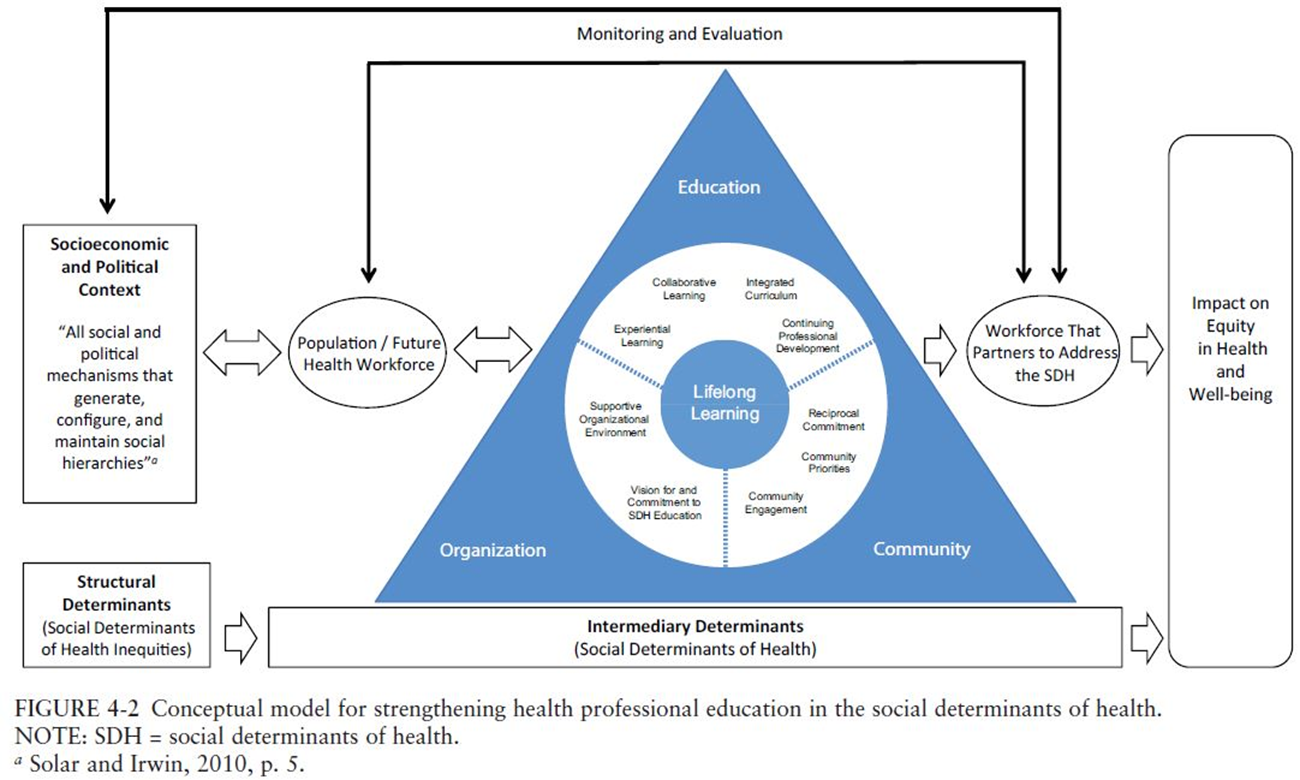 EXISTING EVIDENCE BASE
RESEARCH GAP
Where are the gaps?
What is remarkable about the findings of this review is how varied these programs were and how few of their evaluations looked beyond learning outcomes. In addition, the vast majority of the programs relied on self-reported information from the learners themselves. While interesting, these reported findings do not help determine whether the educational intervention or activity impacted the social determinants of health, improved the health or well-being of the community, or should be considered for diffusion to scale up. Most of the published work in this area is either descriptive or emphasizes learning outcomes of uniprofessional education.
Image credit: Siren, UCSFKey Questions for Improving Social Needs Intervention Research
– The National Academies, Educating Health Professionals to Address the Social Determinants of Health: Appendix A
What’s Driving SDoH Research Gaps?
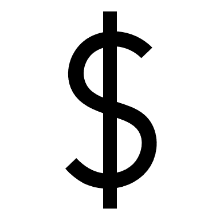 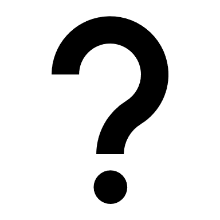 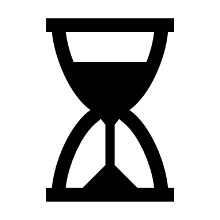 Methodological Challenges
Data Limitations
Ill-Definedscope
Funding
Time
If Not Now, When??
Health disparities and social inequities exacerbated by COVID
 Systemic Racism
 Shift to value-based care…
…must prepare future health workforce to address social needs
BUILD A FOUNDATION
STRATEGIC PARTNERSHIPS
STRENGTHEN DATA & METHODS
Roadmap for Advancing SM Research
Build a Foundation
Build and organize research community
 Build consensus based theoretical framework
Development of a social mission research agenda
Strengthen Data and Methods
Make more data readily available to researchers
Increase use of National Provider Identifiers (NPIs)
Increase access to validated research instruments
Identify robust set of outcome measures
Advance methods
Data Sharing Example
Engaging Partners
Key Stakeholders
Can contribute
Community-building body
 Health professions training programs
 Academic research community​
 Professional associations​
 Health systems​
 Government​
 Foundations​
Organizational support and focus
Community building
Data
 Funding support
 Research expertise
Group Discussions
Breakout Room 1
 Introductions, information sharing, defining the problem
 10 minutes
Break & Debrief
 5 minutes
Breakout Room 2
 Stakeholder analysis
 15 minutes
Report back & Discussion
Breakout Session 1: 10 Minutes
* Assign a reporter *
Are you engaged in SDoH research or program evaluation? What? 
What research questions do you wish you had the answer to? 
What do you see as the main challenges/barriers to answering those research questions?
Breakout Session 2: Stakeholder Analysis 15 minutes
Are there other stakeholders we aren’t thinking about? 
What can each contribute to advance SDoH research?
What does each stakeholder group stand to benefit? 
How are we going to get partners excited?
* Assign a reporter *
 Community-building body
 Health professions training programs
 Academic research community​
 Professional associations​
 Health systems​
 Government​
 Foundations​
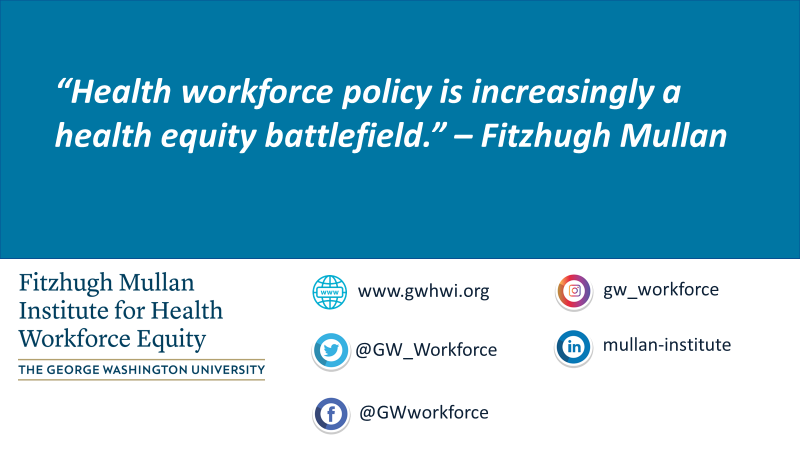 [Speaker Notes: Reference slide only]
But exceptions in the research exist!
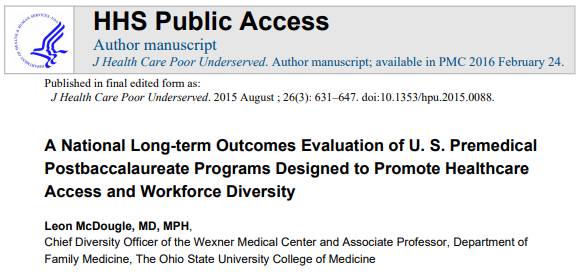 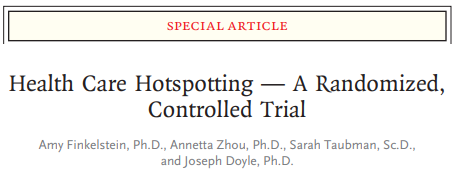 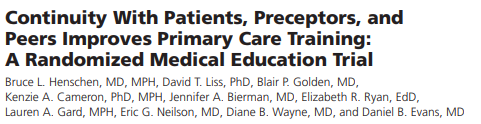 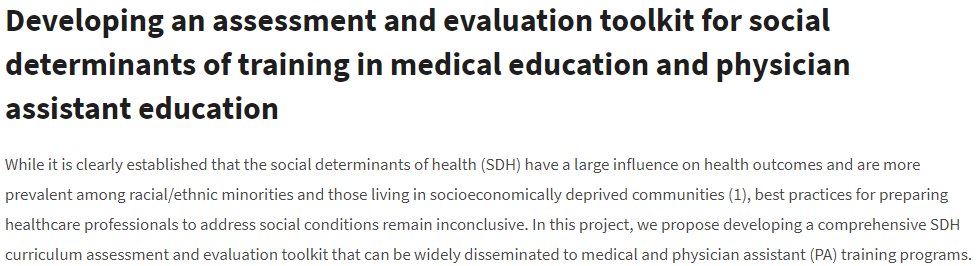 [Speaker Notes: Reference slide only]
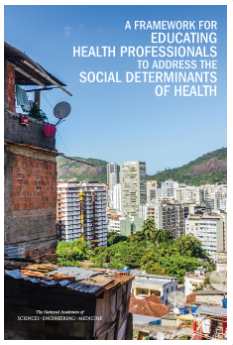 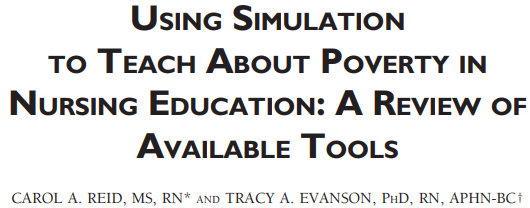 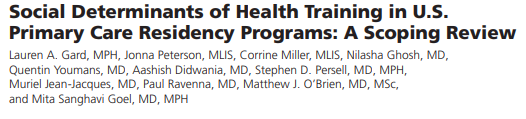 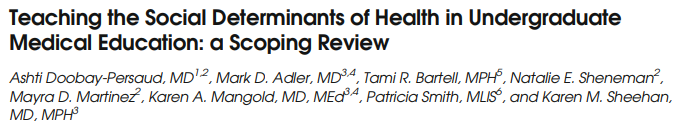 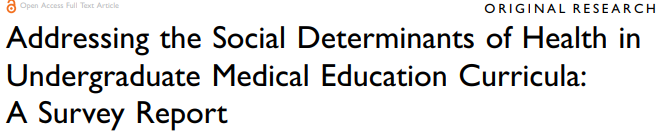 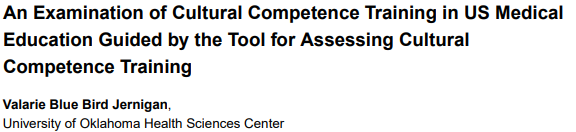 [Speaker Notes: Reference slide only]